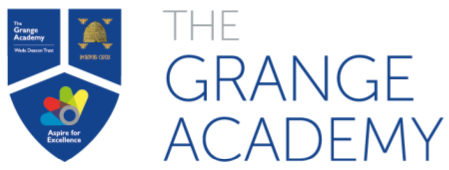 Art knowledge organiser Y4: drawing
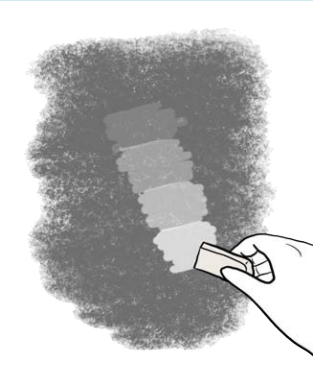 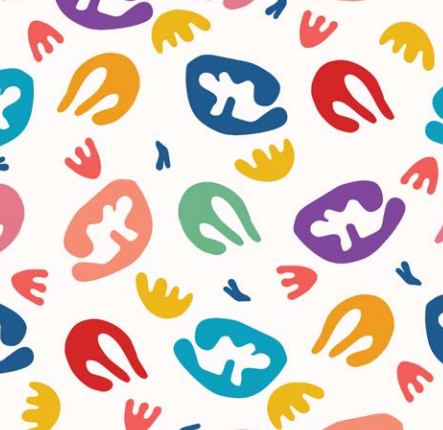 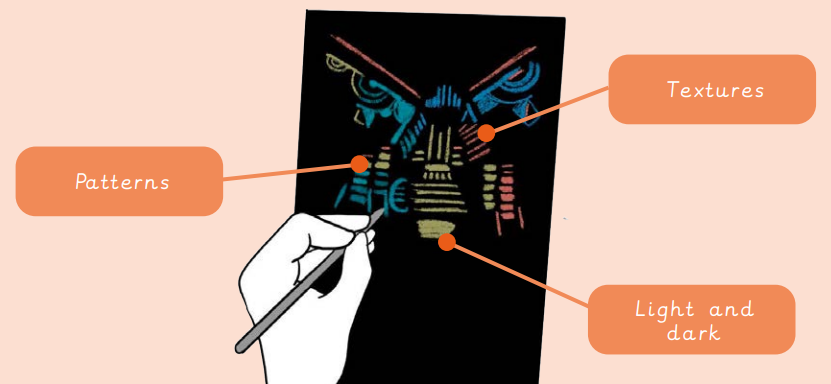 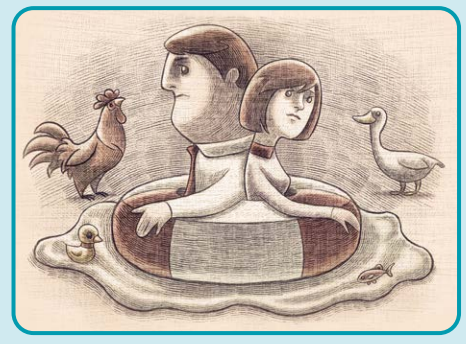 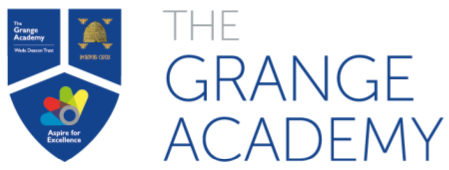 Art knowledge organiser Y4: painting and mixed media
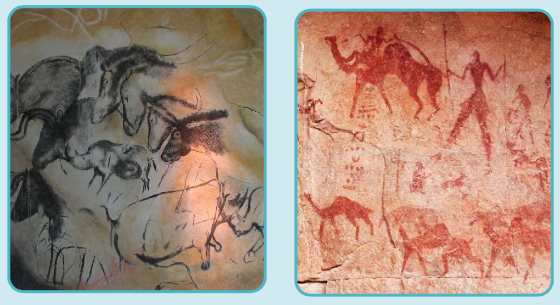 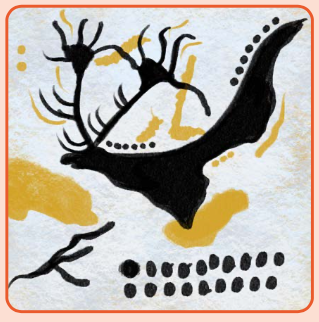 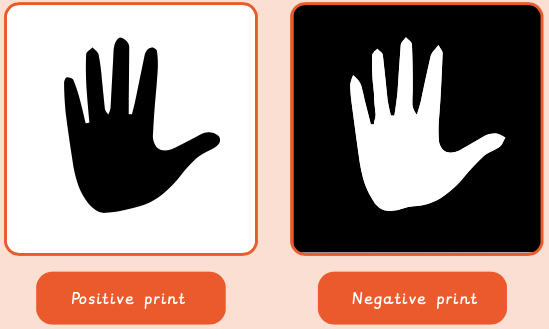 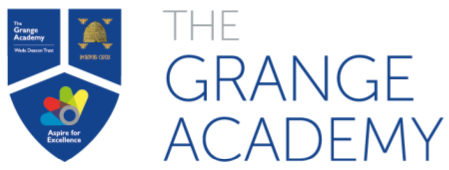 Art knowledge organiser Y4: Sculpture and 3D
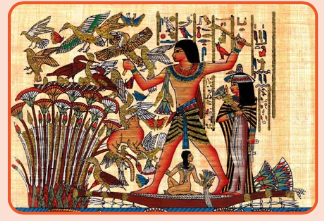 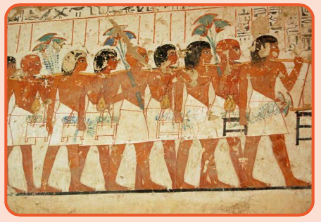 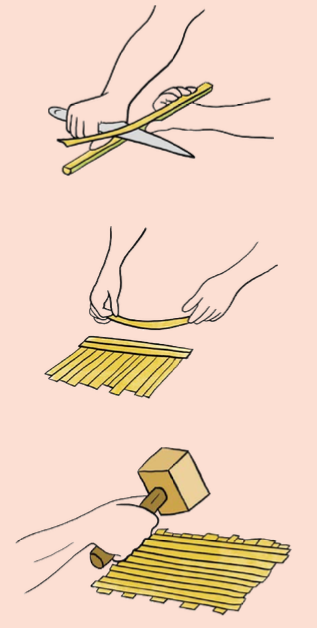